Aim: To what extent did the Persians create a blue print for empire?
Why do we have 15 different executive departments, with hundreds of agencies 	under their control?
Department of State 				
Department of Agriculture 
Department of the Treasury 
Department of Defense 			
Department of Energy 
Department of Justice 
Department of the Interior		          
Department of Housing and Urban Development
 Department of Transportation 		
Department of Education 			
Department of Veterans Affairs 	
Department of Homeland Security 
Department of Commerce Department of Labor
The Persian Empire 563 BCE-323 BCE	…224 CE-651 CE
Location
A group from Inner Eurasia who arrived in the area of Mesopotamia that is now known as Iran sometime between 1500 and 1000 BCE.
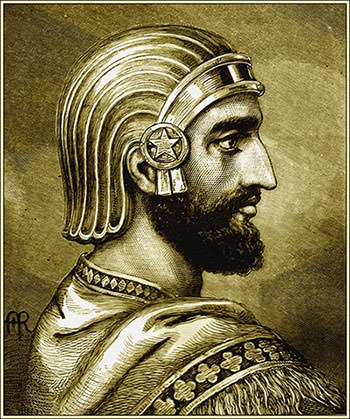 Cyrus the Great
In 550 BCE, led a successful revolt against the Medes
Clan was called the Achaemenids
Conquered Anatolia (Turkey), Greek city-states, Syria and Babylon 
Tolerant of others, created first Human Rights declaration
Cambyses (son of Cyrus)
Conquered Egypt 
Darius I (the Great) 522-486 BCE
pushed the Persian borders to the Indus River valley in the east. 
Persians controlled the largest empire the world had ever seen.
Organization
Darius I organized the empire and established twenty provinces (called satrapies)
Each Satrap had its own governor, military commander, and treasurer, who reported separately to the king. 
Light taxes, local leaders pledged loyalty to Persian king
Religion
Zoroastrianism→ taught that there were two deities, Ahura Mazda, the god of light and truth and Ahriman, the god of darkness and evil. Constant struggle between 			the two. 


Influences Judaism, Christianity
Diversity
70 different ethnic groups within the empire
Cultural borrowing and diffusion
Trade
Darius→ 
standardized weights and measures and established a coinage system based on gold and silver. . 
 added a royal road from Susa in the Persian homeland to Sardis in the western part of Anatolia, a distance of some 1500 miles
Canal connecting Egypt to Babylonia
Decline/Fall
Greek city-states at the western edge of the Anatolian Peninsula rebelled
Defeated at Marathon in 490 BCE by the Greeks 
Xerxes, son of Darius, defeated by the Greeks 
Ineffective rulers
Alexander the Great defeated the last Persian Emperor